Types & Patterns of Evolution
Macroevolution
Microevolution
Patterns of Evolution
1
2
Long time period (many generations)
Speciation
Macroevolution
3
Speciation and macro-evolutionary changes result from an accumulation of micro-evolutionary changes over time



Define macro and micro evolution and provide examples of each 

Define adaptive radiation, divergent and convergent evolution. Provide examples of each
Heredity
Essential
Question:
BIOLOGY WA UNITS 3&4

Chapter 8 & 9 Mechanisms of Evolution and Speciation 
pg. 309
Pg. 276 - 278
Questions
Set 9.6 pg. 310 Q 1 – 3 
Set 8.6 pg. 279 Q 1 – 2 

See Macro & Microevolution PPT for Biozone Activity Numbers
Syllabus:
4
Topic Question 1: Distinguish between microevolution and macroevolution. Include a specific example of each in your answer
5
Topic Question 1: Distinguish between microevolution and macroevolution. Include a specific example of each in your answer
6
Practice Questions
The following diagram shows the evolution of whale ancestors between 49 and 34 million years
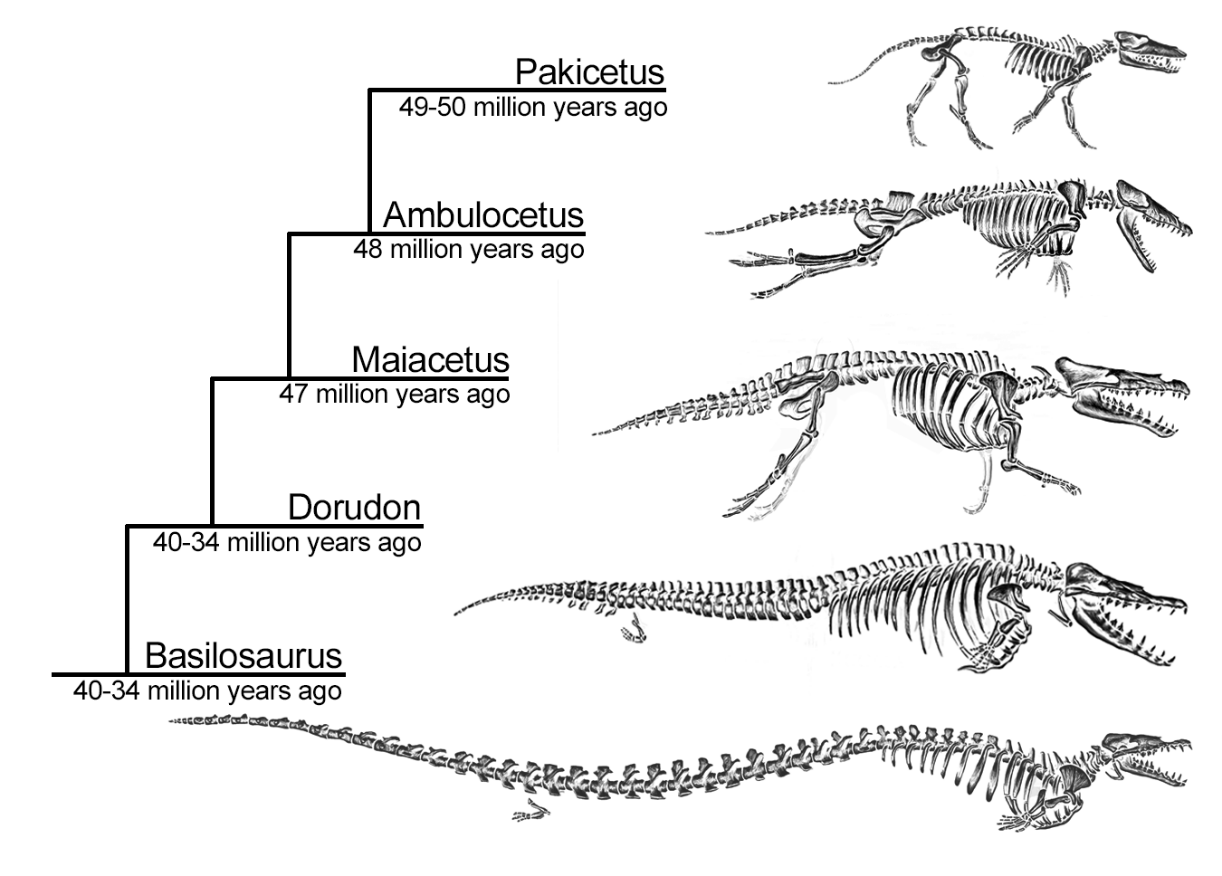 Identify the type of evolution. Provide three supporting explanations	(4 marks)
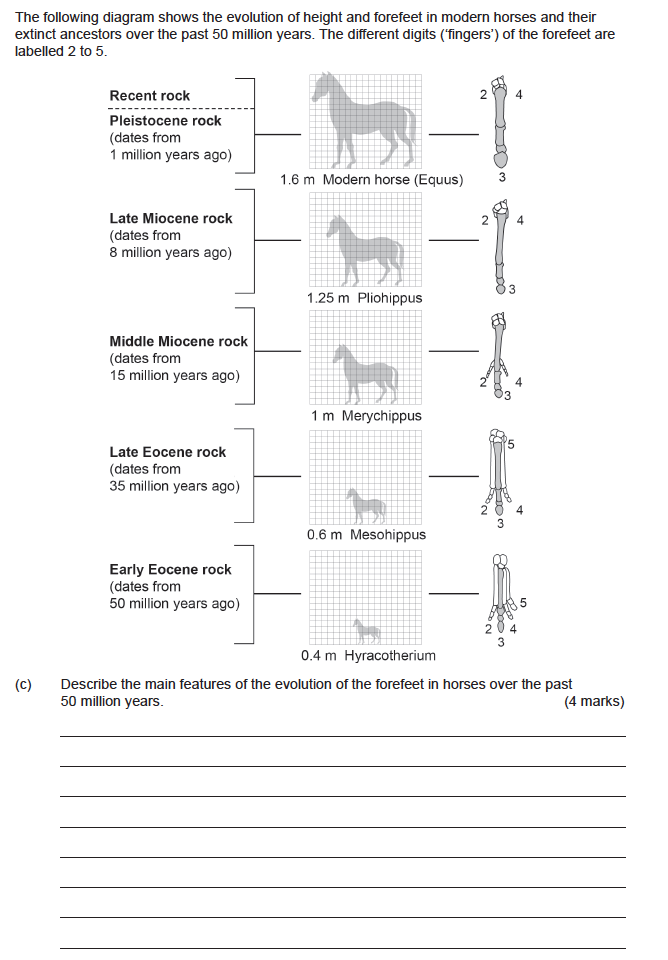 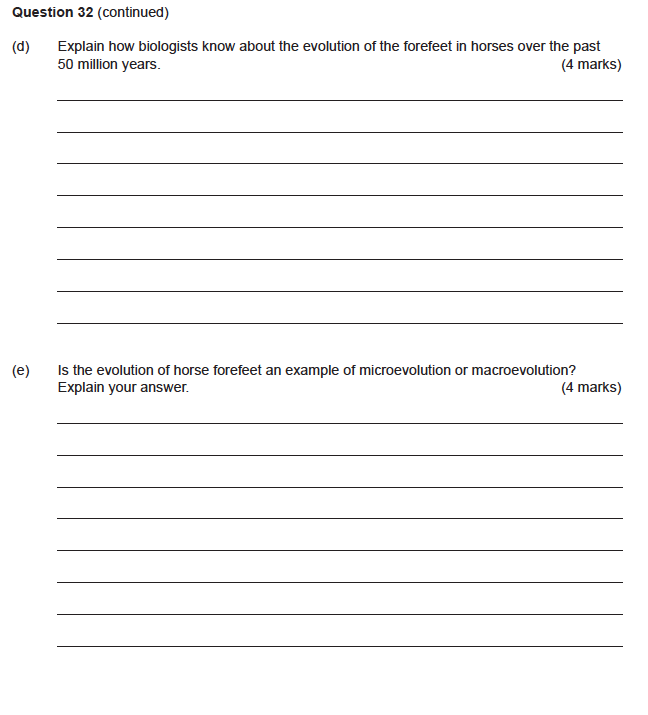 7
Practice Questions
Explain how speciation and macro-evolutionary changes result from an accumulation of micro-evolutionary changes over time				                        (10 marks)
Describe how micro-evolution could result in the development of salt tolerance in a species of plant 		(10 marks)
8
Topic Question 2: Define the different patterns of evolution and provide examples of each
9
Topic Question 3: Define adaptive radiation and provide examples of adaptive radiation
10
Sum it up!
Draw a Concept map or mind map of evolution making links to heredity to summarise what you have learnt
11